ASSOCIATION SCIENCES PO SAINT EX MANTES
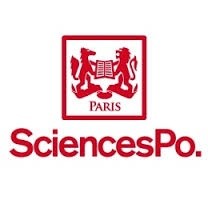 LES CONFERENCES DE L’ANNEE SCOLAIRE 2019-2020
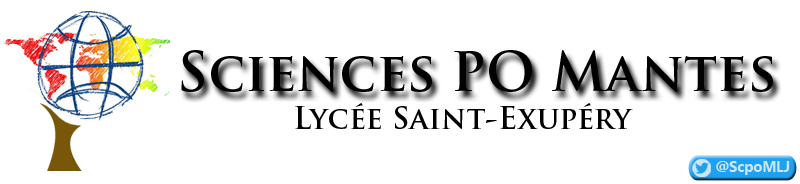 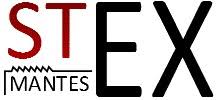 CONFERENCE INAUGURALE DE PASCAL BONIFACE DIRECTEUR DE L’IRIS (Institut de recherches internationales et stratégiques)
QUEL ORDRE MONDIAL AUJOURD’HUI?
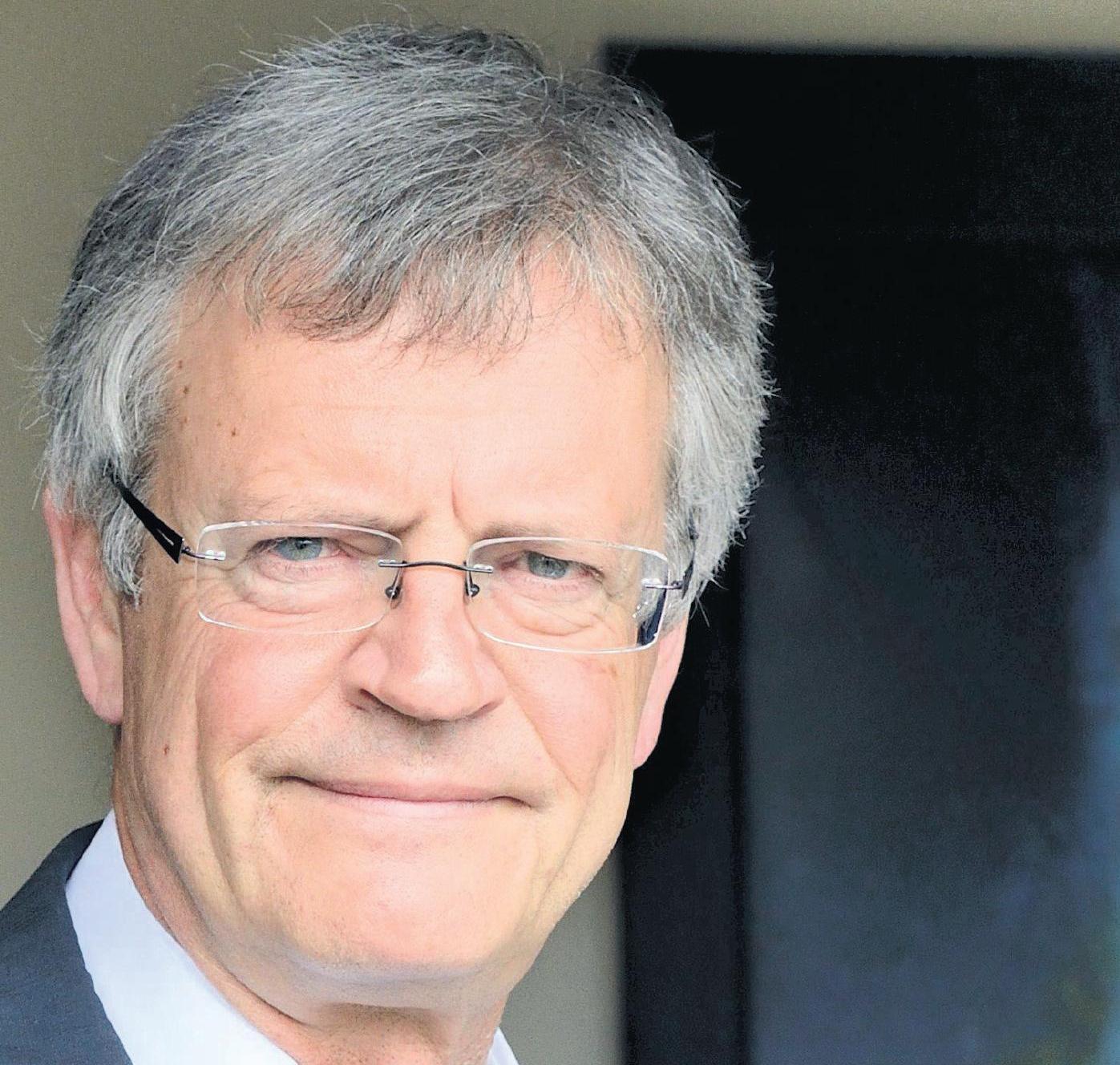 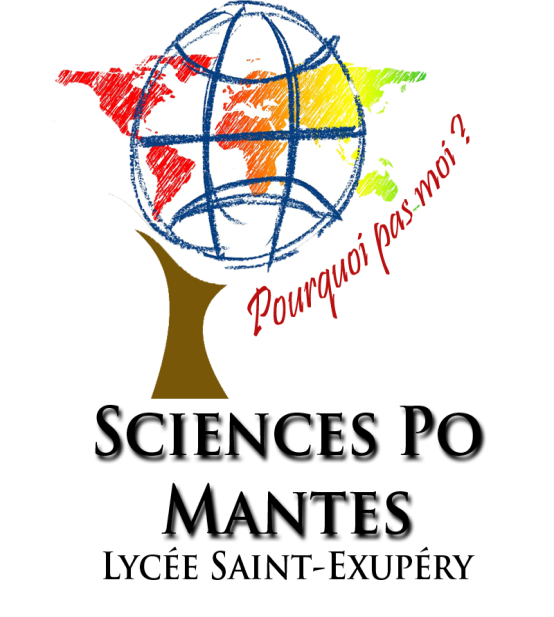 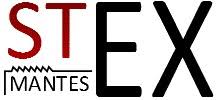 CONFERENCE DE Madame CATHERINE WIHTOL DE WENDEN« UN MONDE EN MIGRATIONS »LUNDI 7 OCTOBRE 2019
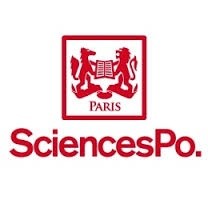 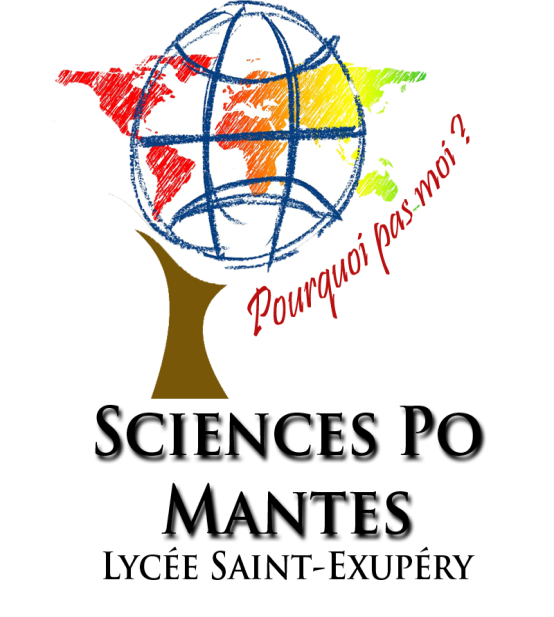 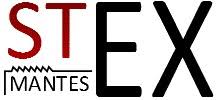 MARDI 7 Janvier 2020 Conférence de MR Nicolas Cadène, Rapporteur général de l'Observatoire de la Laïcité auprès du Premier ministre « Histoire, évolution et pratiques de la laïcité en France »
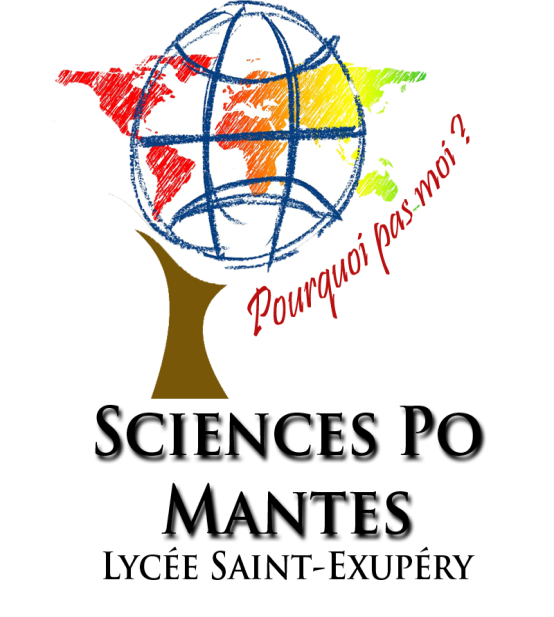 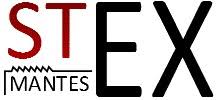 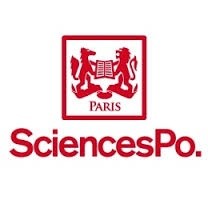 Jeudi 16 janvier 2020 : Conférence de Mr Pierre Haski « la puissance chinoise »
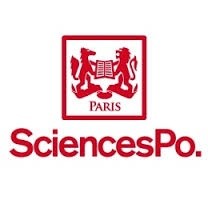 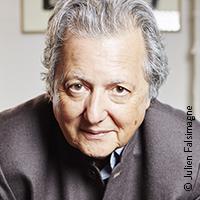 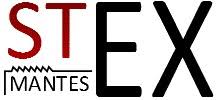 OLIVIER DA LAGE : « L’Union indienne, entre émergence, puissance, nationalisme et tradition » mardi 3 mars 2020
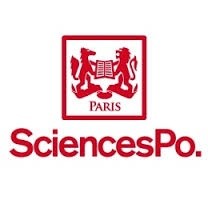 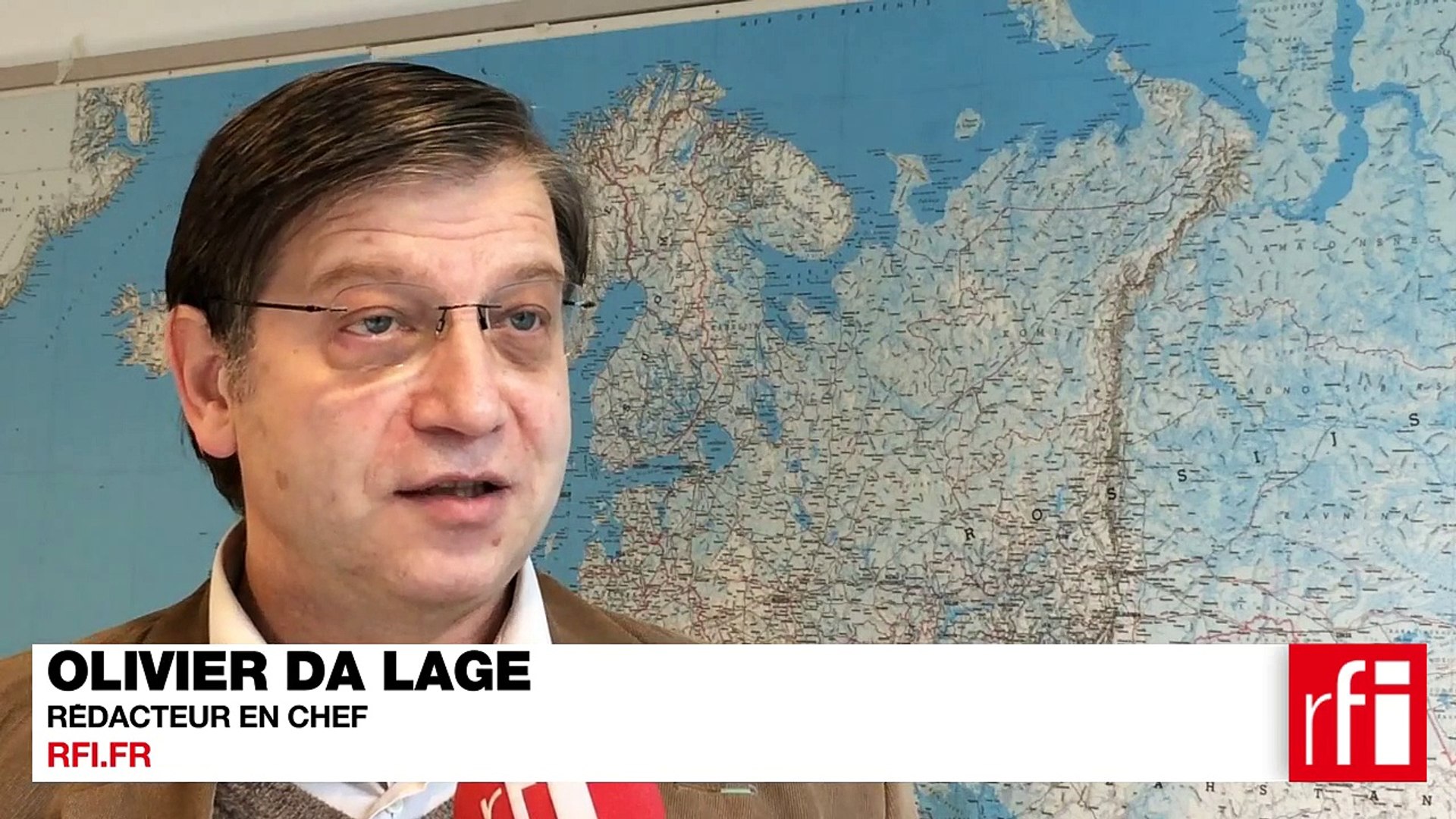 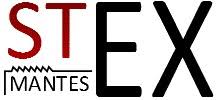 Mathilde Larrère « les minorités dans la Révolution française » mardi 4 février
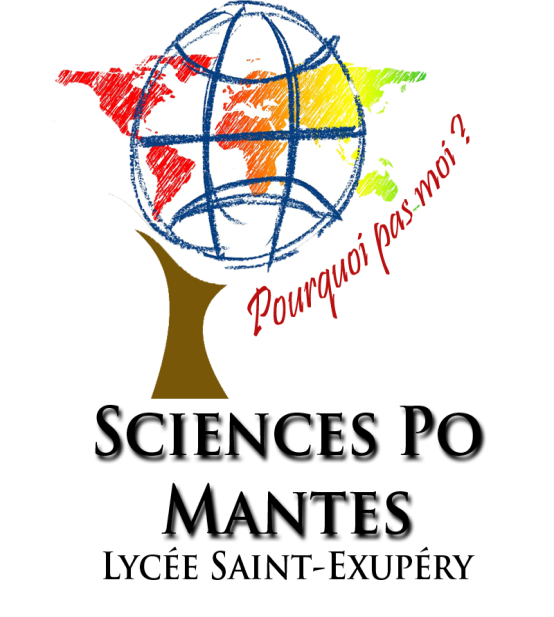 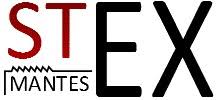 Bertrand Badie, en partenariat avec l’université C Corot « mondialisation et émergence » avril 2020
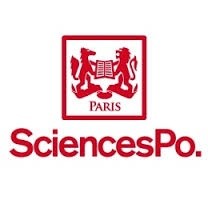 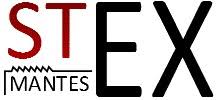 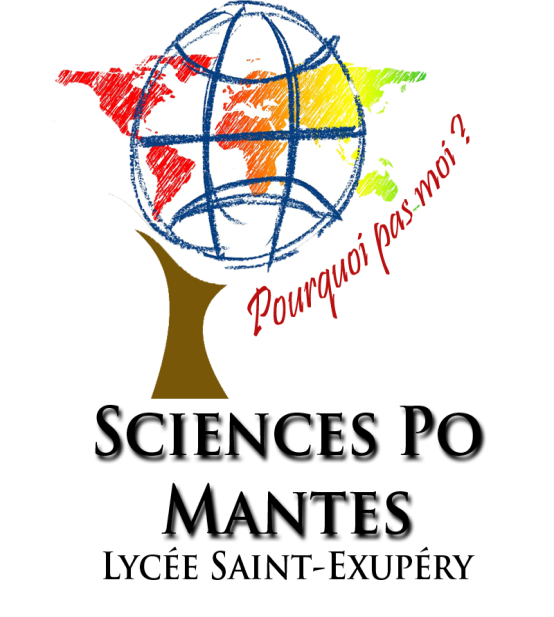